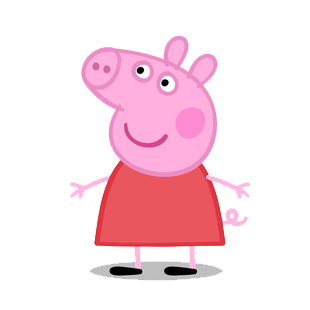 小猪佩奇扁平化PPT模板
汇报人：PPT汇         汇报时间：xxx
目      录
CONTENTS
点击添加您的标题
点击添加您的标题
点击添加您的标题
点击添加您的标题
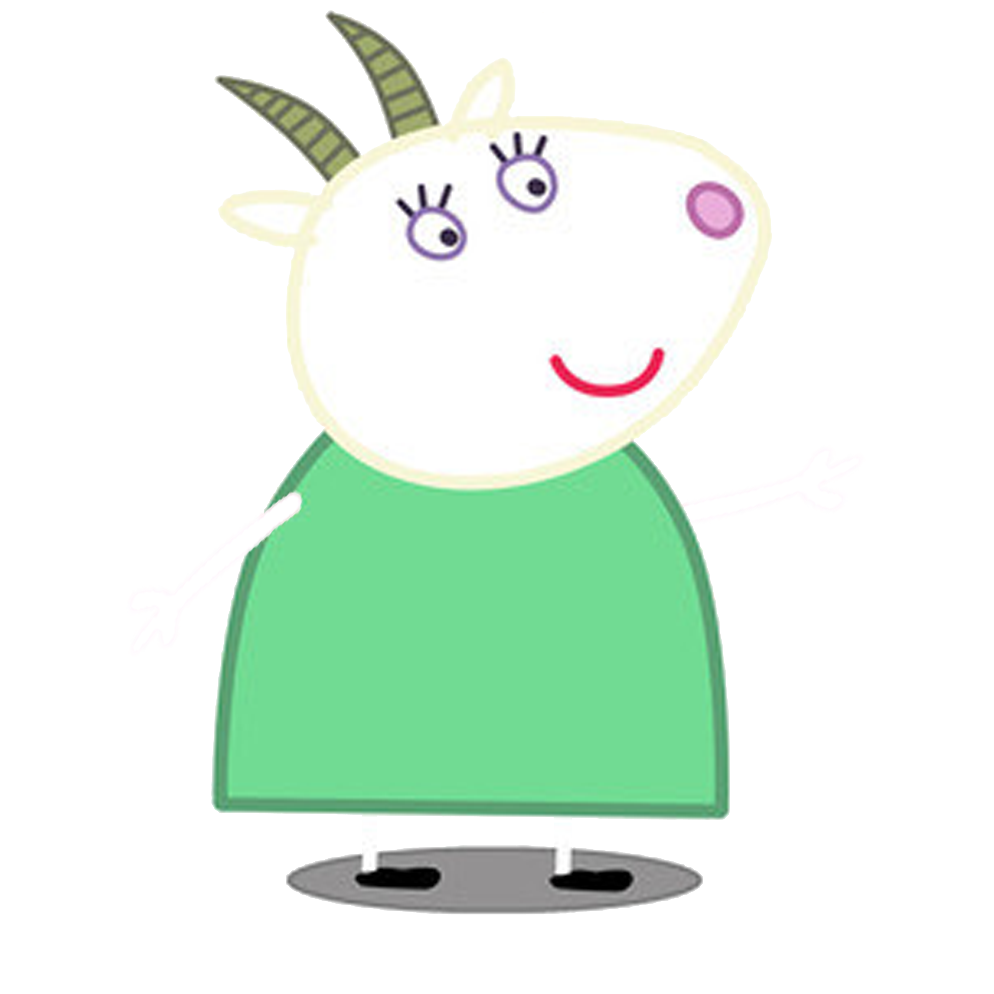 添加您的小标题
Summary of the work of the minimalist Nordic wind work of the minimalist Nordic wind Summary of the work of the minimalist Nordic wind Summary of the work of the minimalist
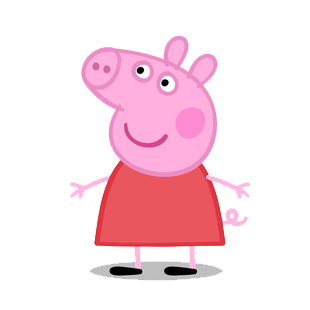 请在这里输入小标题
单击此处输入标题
请在这里输入您的主要叙述内容
请在这里输入您的主要叙述内容
单击此处输入标题
请在这里输入您的主要叙述内容
请在这里输入您的主要叙述内容
单击此处输入标题
请在这里输入您的主要叙述内容
请在这里输入您的主要叙述内容
单击此处输入标题
请在这里输入您的主要叙述内容
请在这里输入您的主要叙述内容
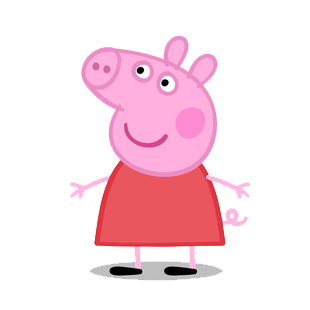 请在这里输入小标题
单击此处输入标题
请在这里输入您的主要叙述内容
请在这里输入您的主要叙述内容
单击此处输入标题
请在这里输入您的主要叙述内容
请在这里输入您的主要叙述内容
单击此处输入标题
请在这里输入您的主要叙述内容
请在这里输入您的主要叙述内容
单击此处输入标题
请在这里输入您的主要叙述内容
请在这里输入您的主要叙述内容
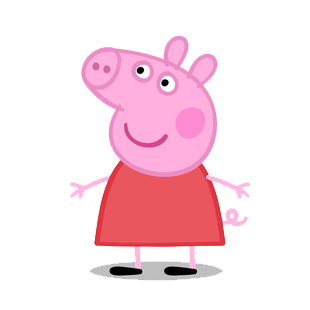 请在这里输入小标题
04
单击此处添加文字
请在这里输入您的主要叙述内容
请在这里输入您的主要叙述内容
03
单击此处添加文字
请在这里输入您的主要叙述内容
请在这里输入您的主要叙述内容
02
单击此处添加文字
请在这里输入您的主要叙述内容
请在这里输入您的主要叙述内容
单击此处添加文字
01
请在这里输入您的主要叙述内容
请在这里输入您的主要叙述内容
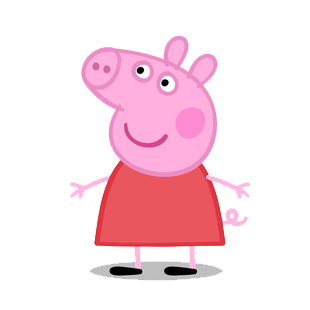 请在这里输入小标题
单击此处输入标题
请在这里输入您的主要叙述内容
请在这里输入您的主要叙述内容
单击此处输入标题
请在这里输入您的主要叙述内容
请在这里输入您的主要叙述内容
01
04
02
单击此处输入标题
请在这里输入您的主要叙述内容
请在这里输入您的主要叙述内容
单击此处输入标题
请在这里输入您的主要叙述内容
请在这里输入您的主要叙述内容
03
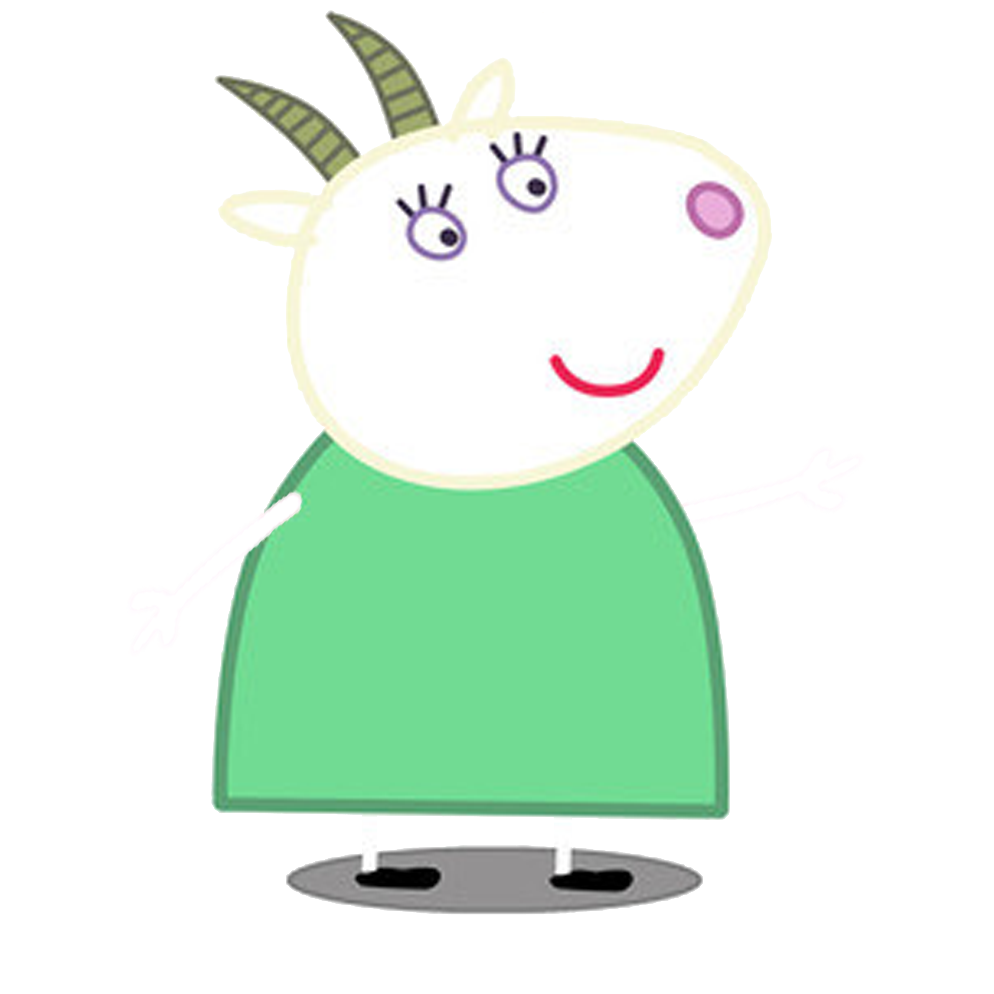 添加您的小标题
Summary of the work of the minimalist Nordic wind work of the minimalist Nordic wind Summary of the work of the minimalist Nordic wind Summary of the work of the minimalist
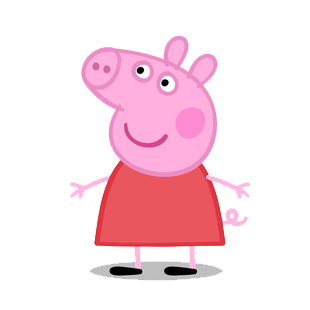 请在这里输入小标题
单击此处输入标题
请在这里输入您的主要叙述内容
请在这里输入您的主要叙述内容
04
单击此处输入标题
请在这里输入您的主要叙述内容
请在这里输入您的主要叙述内容
02
单击此处输入标题
请在这里输入您的主要叙述内容
请在这里输入您的主要叙述内容
03
单击此处输入标题
请在这里输入您的主要叙述内容
请在这里输入您的主要叙述内容
01
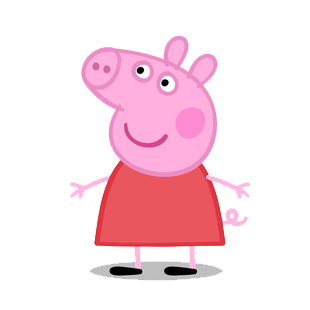 请在这里输入小标题
关键词
关键词
关键词
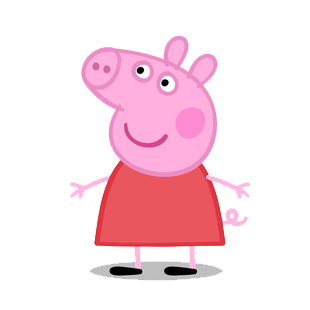 请在这里输入小标题
单击此处输入标题
请在这里输入您的主要叙述内容
请在这里输入您的主要叙述内容
单击此处输入标题
请在这里输入您的主要叙述内容
请在这里输入您的主要叙述内容
文字内容
文字内容
单击此处输入标题
请在这里输入您的主要叙述内容
请在这里输入您的主要叙述内容
单击此处输入标题
请在这里输入您的主要叙述内容
请在这里输入您的主要叙述内容
文字内容
文字内容
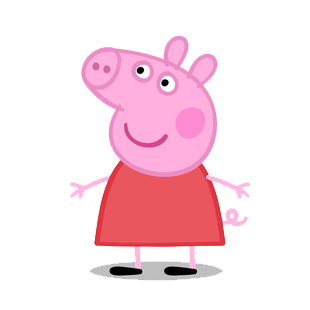 请在这里输入小标题
单击此处输入标题
请在这里输入您的主要叙述内容
请在这里输入您的主要叙述内容
04
单击此处输入标题
请在这里输入您的主要叙述内容
请在这里输入您的主要叙述内容
05
单击此处输入标题
请在这里输入您的主要叙述内容
请在这里输入您的主要叙述内容
03
单击此处输入标题
请在这里输入您的主要叙述内容
请在这里输入您的主要叙述内容
06
单击此处输入标题
请在这里输入您的主要叙述内容
请在这里输入您的主要叙述内容
02
单击此处输入标题
请在这里输入您的主要叙述内容
请在这里输入您的主要叙述内容
01
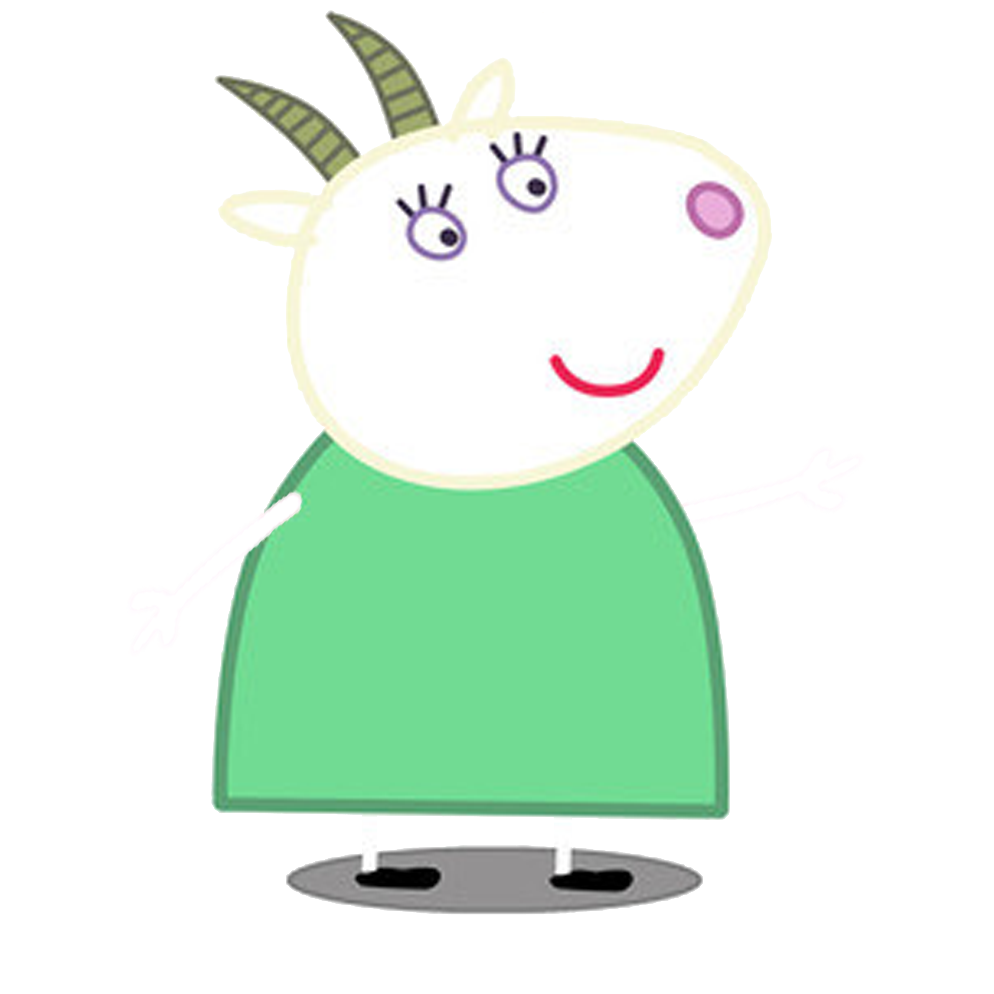 添加您的小标题
Summary of the work of the minimalist Nordic wind work of the minimalist Nordic wind Summary of the work of the minimalist Nordic wind Summary of the work of the minimalist
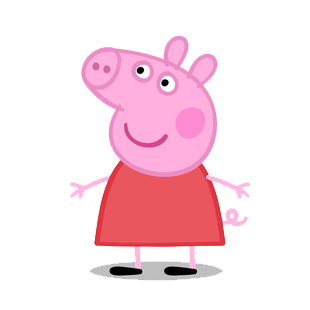 请在这里输入小标题
单击此处输入标题
请在这里输入您的主要叙述内容
请在这里输入您的主要叙述内容
01
单击此处输入标题
请在这里输入您的主要叙述内容
请在这里输入您的主要叙述内容
02
单击此处输入标题
请在这里输入您的主要叙述内容
请在这里输入您的主要叙述内容
03
单击此处输入标题
请在这里输入您的主要叙述内容
请在这里输入您的主要叙述内容
04
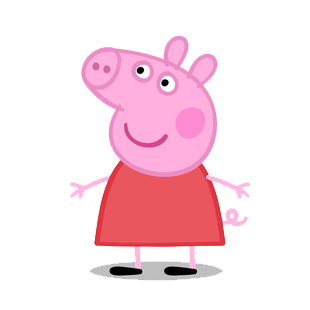 请在这里输入小标题
点击输入简要文字内容，言简意赅的说明分项内容
输入标题一
点击输入简要文字内容，言简意赅的说明分项内容
输入标题二
点击输入简要文字内容，言简意赅的说明分项内容
输入标题三
点击输入简要文字内容，言简意赅的说明分项内容
输入标题四
点击输入简要文字内容，言简意赅的说明分项内容
输入标题五
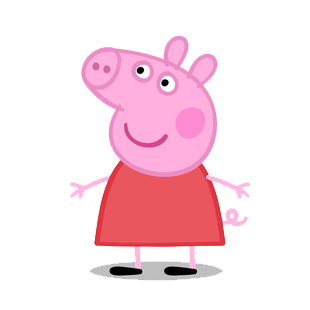 请在这里输入小标题
单击此处输入标题
请在这里输入您的主要叙述内容
请在这里输入您的主要叙述内容
35%
56%
87%
单击此处输入标题
请在这里输入您的主要叙述内容
请在这里输入您的主要叙述内容
单击此处输入标题
请在这里输入您的主要叙述内容
请在这里输入您的主要叙述内容
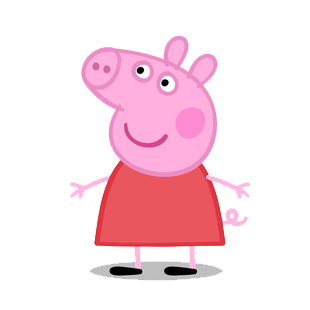 请在这里输入小标题
单击此处输入标题
请在这里输入您的主要叙述内容
请在这里输入您的主要叙述内容
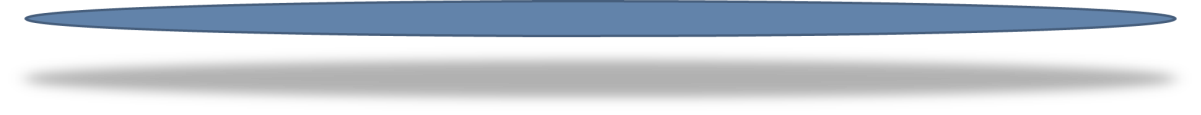 单击此处输入标题
请在这里输入您的主要叙述内容
请在这里输入您的主要叙述内容
02
01
04
03
单击此处输入标题
请在这里输入您的主要叙述内容
请在这里输入您的主要叙述内容
单击此处输入标题
请在这里输入您的主要叙述内容
请在这里输入您的主要叙述内容
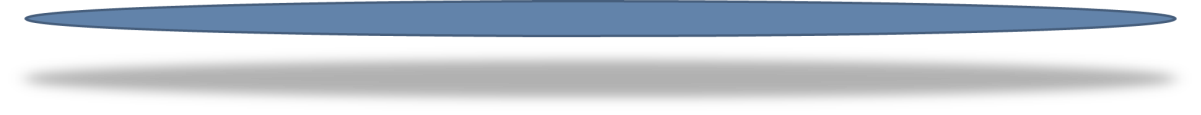 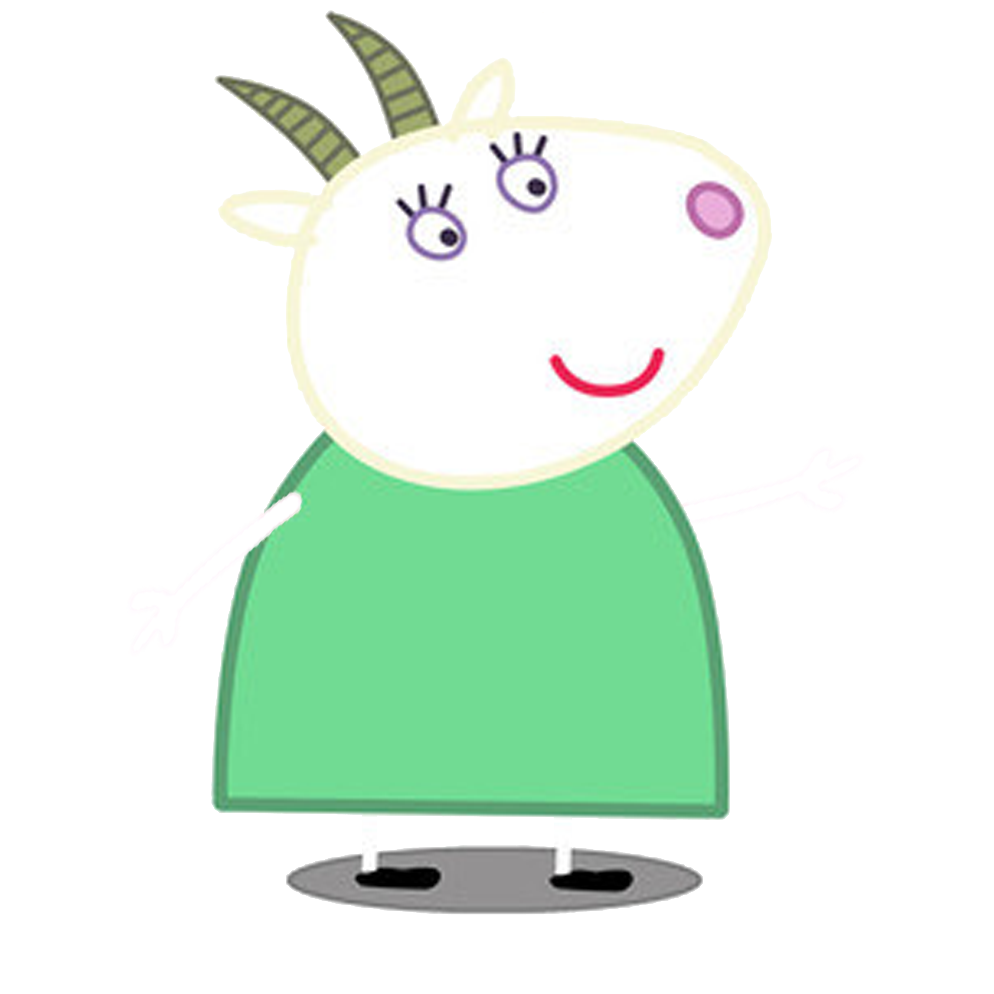 添加您的小标题
Summary of the work of the minimalist Nordic wind work of the minimalist Nordic wind Summary of the work of the minimalist Nordic wind Summary of the work of the minimalist
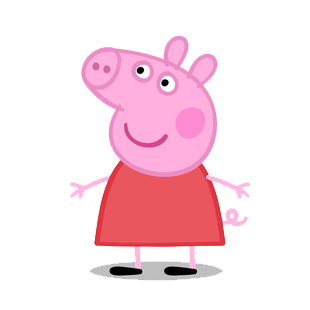 请在这里输入小标题
您的内容打在这里，或者通过粘贴复制并只保留文字内容您的内容打在这里，或者通过粘贴复制并只保留文字内容.您的内容打在这里，或者通过粘贴复制并只保留文字内容您的内容打在这里，或者通过粘贴复制并只保留文字内容.您的内容打在这里，或者通过粘贴复制并只保留文字内容您的内容打在这里，或者通过粘贴复制并只保留文字内容
成 绩
经 验
这里输入简单的文字概述这里输入简单文字概述这里输入简单的文字概述这里入简单的文字概述这里输入述简单的文字概述这里输入简单的文字概述这里输入简单文字概述这里输入简单的文
这里输入简单的文字概述这里输入简单文字概述这里输入简单的文字概述这里入简单的文字概述这里输入述简单的文字概述这里输入简单的文字概述这里输入简单文字概述这里输入简单的文
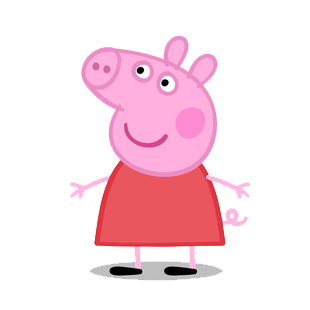 请在这里输入小标题
02
04
请在这里输入您的主要叙述内容
请在这里输入您的主要叙述内容
请在这里输入您的主要叙述内容
请在这里输入您的主要叙述内容
请在这里输入您的主要叙述内容
请在这里输入您的主要叙述内容
输入标题
输入标题
输入标题
输入标题
输入标题
01
03
05
请在这里输入您的主要叙述内容
请在这里输入您的主要叙述内容
请在这里输入您的主要叙述内容
请在这里输入您的主要叙述内容
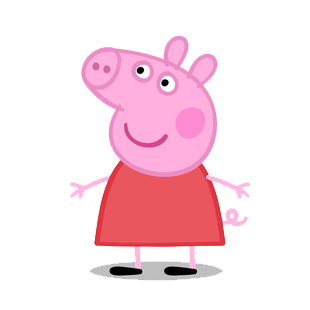 请在这里输入小标题
01
02
03
04
请输入标题
请输入标题
请输入标题
请输入标题
点击输入简要文字内容，文字内容需概括精炼，言简意赅的说明分项内容言简意赅的说明分项内容
点击输入简要文字内容，文字内容需概括精炼，言简意赅的说明分项内容言简意赅的说明分项内容
点击输入简要文字内容，文字内容需概括精炼，言简意赅的说明分项内容言简意赅的说明分项内容
点击输入简要文字内容，文字内容需概括精炼，言简意赅的说明分项内容言简意赅的说明分项内容
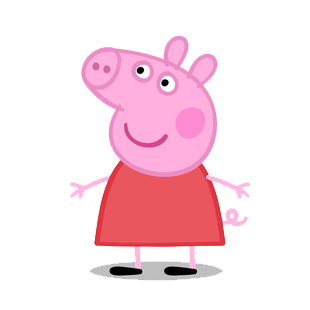 请在这里输入小标题
单击此处输入标题
请在这里输入您的主要叙述内容
请在这里输入您的主要叙述内容
单击此处输入标题
请在这里输入您的主要叙述内容
请在这里输入您的主要叙述内容
单击此处输入标题
请在这里输入您的主要叙述内容
请在这里输入您的主要叙述内容
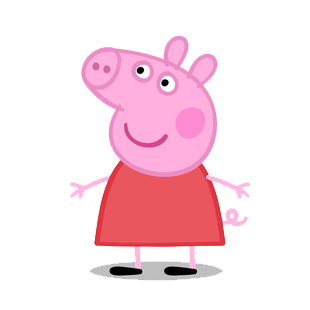 感谢您的观看 THANKS
汇报人：PPT汇         汇报时间：xxx
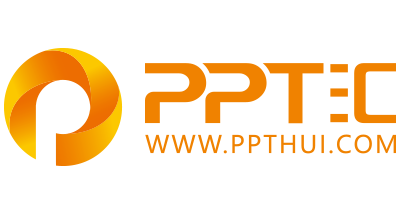 上万精品PPT模板全部免费下载
PPT汇    www.ppthui.com
PPT模板下载：www.ppthui.com/muban/            行业PPT模板：www.ppthui.com/hangye/
工作PPT模板：www.ppthui.com/gongzuo/         节日PPT模板：www.ppthui.com/jieri/
PPT背景图片： www.ppthui.com/beijing/            PPT课件模板：www.ppthui.com/kejian/
[Speaker Notes: 模板来自于 https://www.ppthui.com    【PPT汇】]